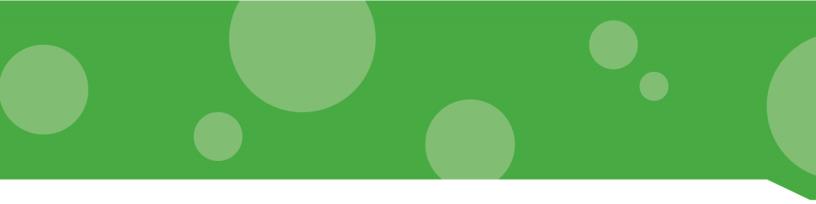 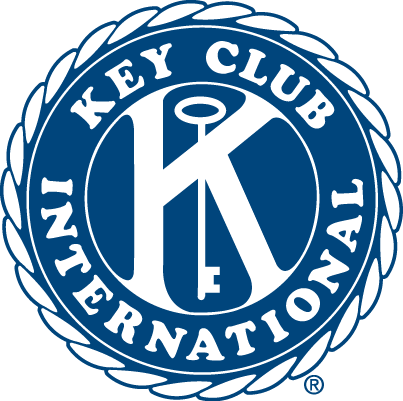 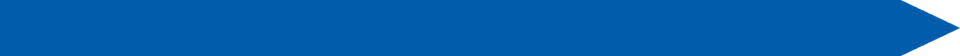 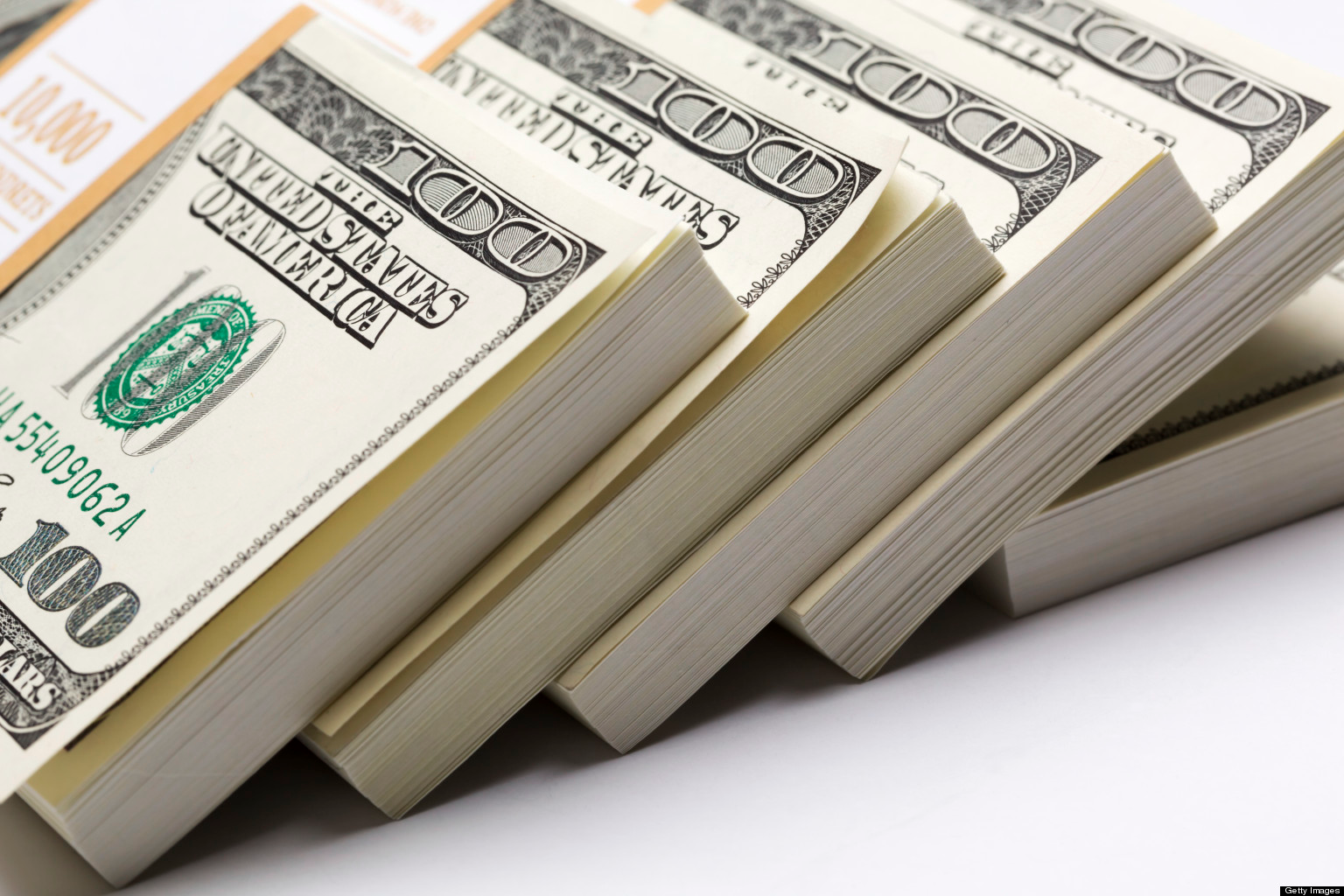 FUNDRAISING
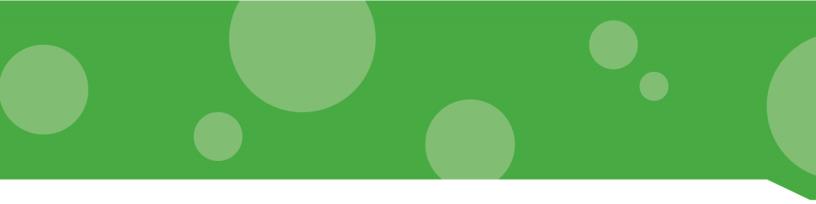 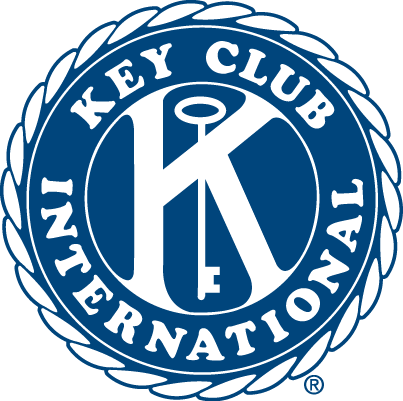 The Basics
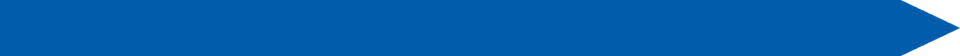 Two types of fundraising:
Fundraising for your club  
Fundraising for service 

Only fundraising for service results in service hours
[Speaker Notes: Reasons for Fundraising:
To generate enough funds to support both our administrative and service accounts, we fundraise.
    Explain that a service fundraiser is one in which all proceeds go to a service project such as March of Dimes or Children’s   Miracle Network. 
A fundraiser for a club, however, goes toward paying for an installation ceremony or for larger events like DCON.]
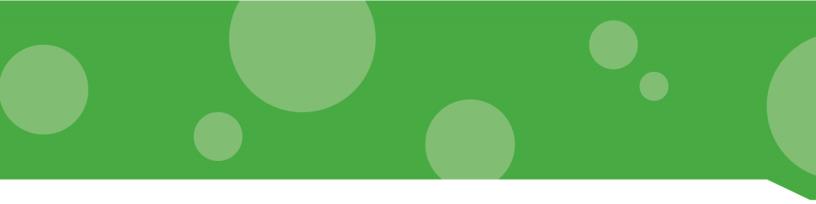 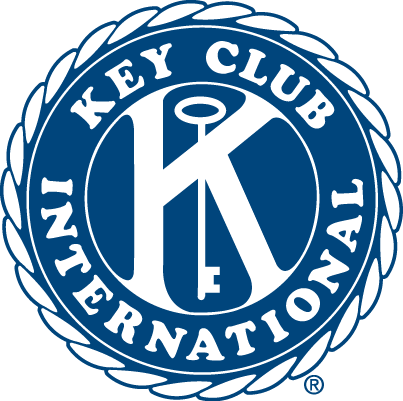 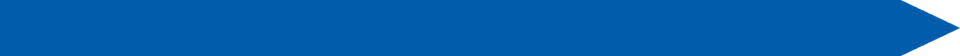 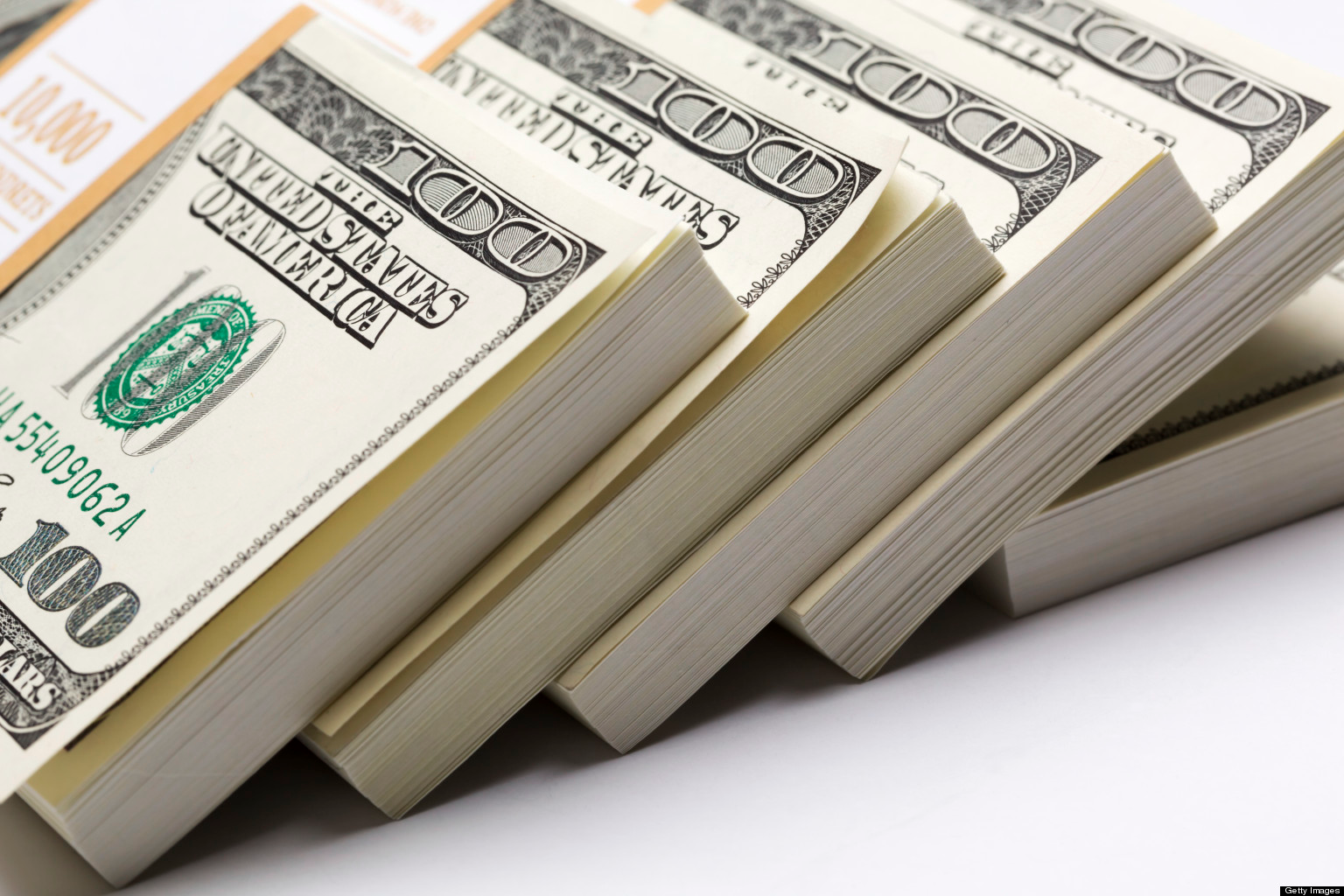 CLUB FUNDRAISING
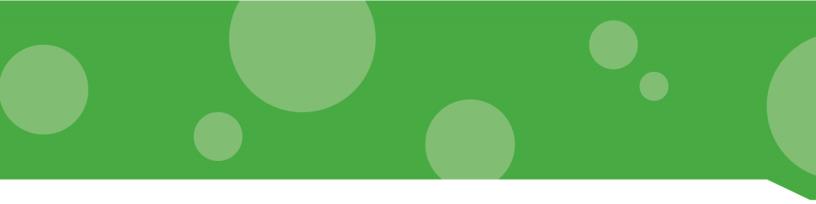 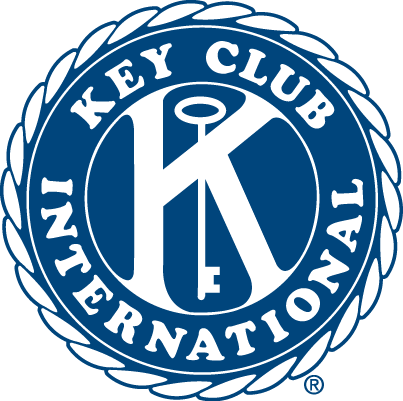 Club Fundraisers
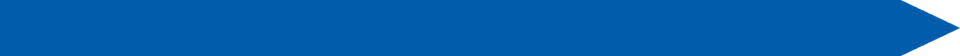 A club fundraiser will bring in funds that are meant to directly benefit your members.
Club fundraisers do not count toward service hours.
For example:
Fundraising for DCON
Fundraising for club T-shirts
Fundraising for a club social event
What fundraisers do you have for DCON?
[Speaker Notes: What fundraisers do you have for DCON?
Ask the audience to raise their hands.
Encourage them to fundraise, for a greater amount of attendance at DCON.]
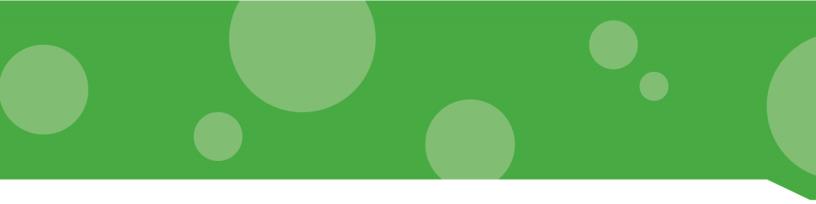 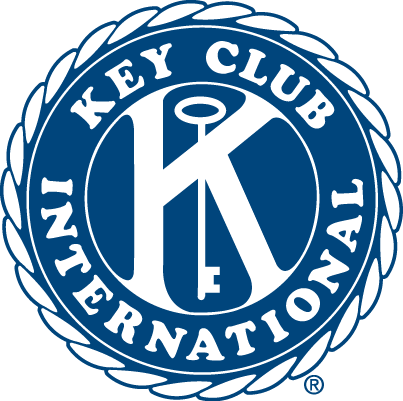 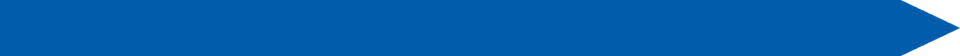 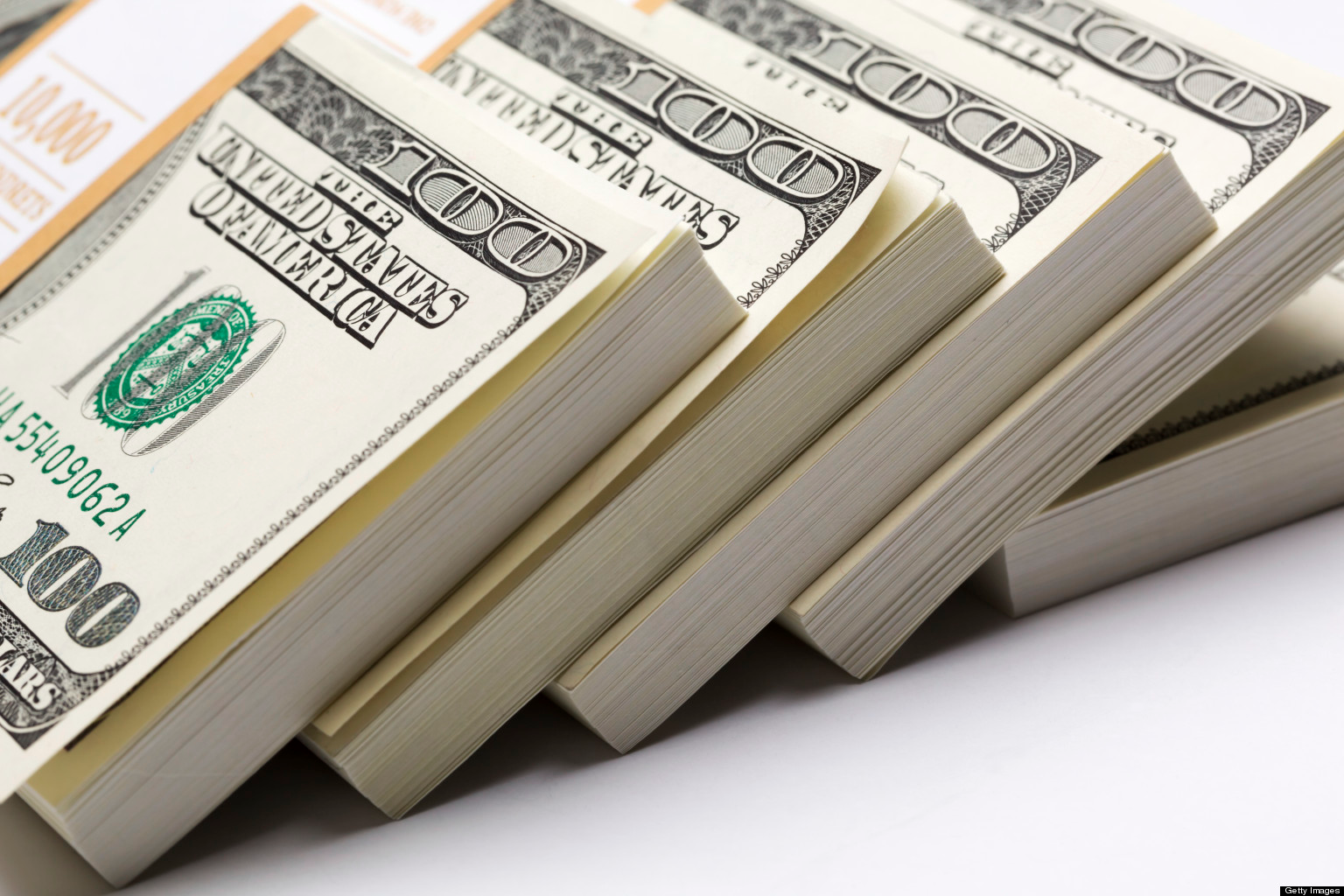 FUNDRAISING FOR SERVICE
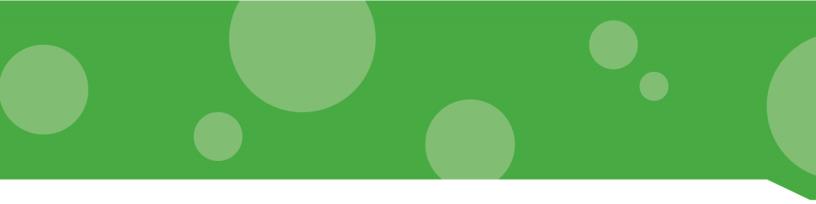 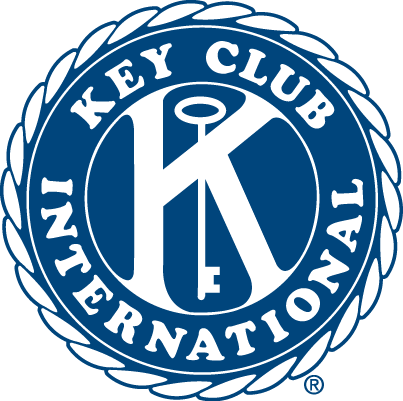 Fundraising for Service
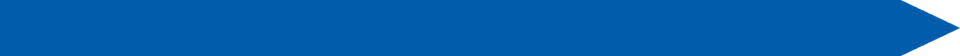 In these fundraisers, proceeds go to a worthy cause.

You may also claim service hours for these events. 

You can get service hours for participating and planning.
[Speaker Notes: If you need ideas as to organizations you can fundraise for, visit floridakeyclub.org to work with our partners, or search for local charities.
You can seek out any organizations that need your help and are local to you, they most likely will be open to helping out.]
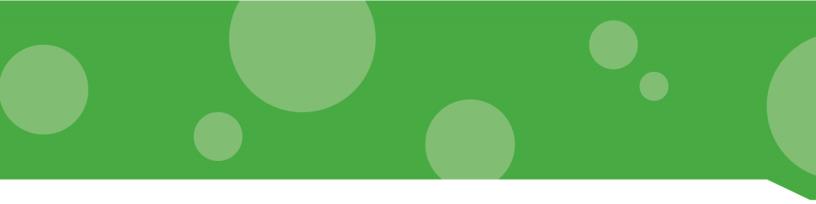 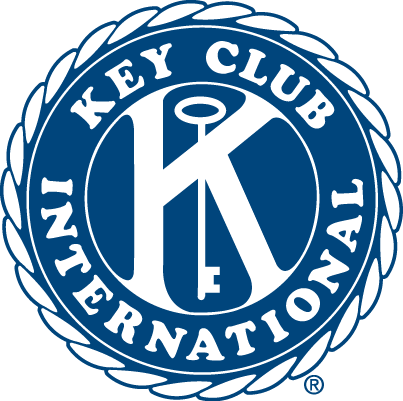 Fundraising for Service
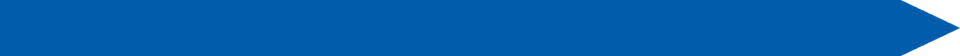 For example: 
Trick-or-treat for UNICEF 
Children’s Miracle Network
March of Dimes 

What other examples are you familiar with?
[Speaker Notes: - Some examples of our Key Club partners include Trick-or-Treat for UNICEF, Children’s Miracle Network, and March of Dimes
- Are there any organizations you know of or work with, you would like to share?]
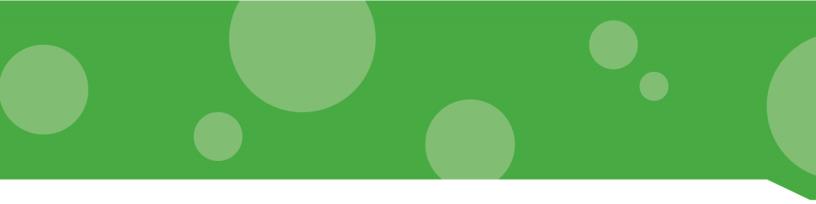 What fundraising works?
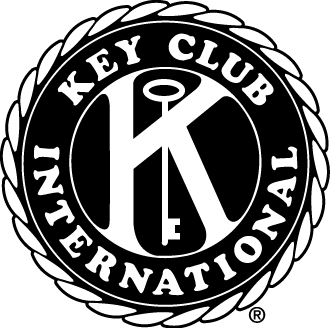 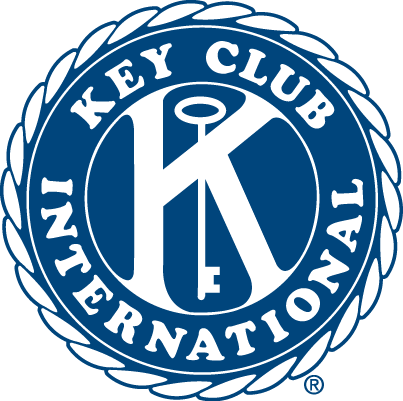 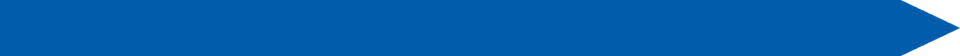 What does your club do to fundraise?

Share any tips you think may work for other clubs too!
[Speaker Notes: Ask your audience to get involved! 
Ask if anyone would like to share examples of fundraisers that have worked in the past.]
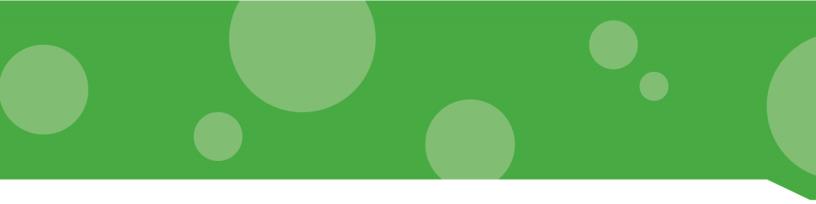 What fundraising works?
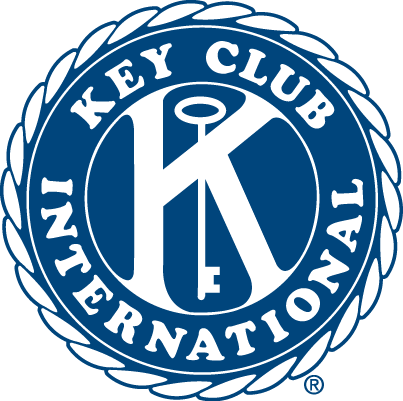 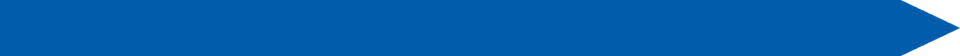 The ideal fundraiser requires little or no money to put on, but will result in great funds
Planning and effort is the key in any fundraiser!  
Examples may include:
Car Washes
Bake Sales
Pancake Breakfasts 
Movie days after school
Raffles
[Speaker Notes: Stress planning. The next slide will give a general outline for a fundraiser, but, this will be the number one way to guarantee a successful one.]
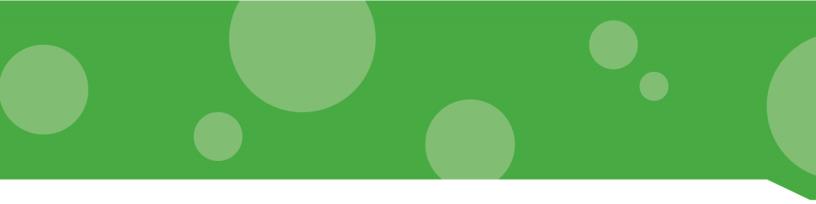 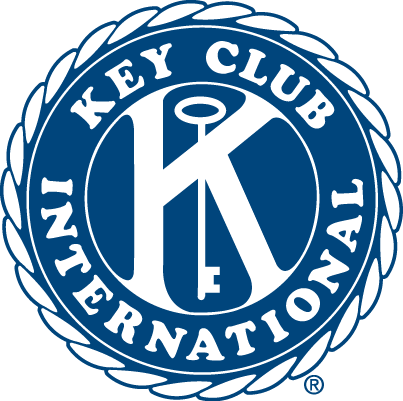 One Step at a Time
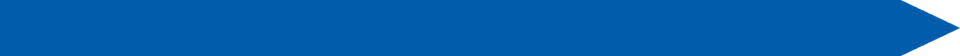 Step 1: 

Decide where you would like the funds you raise to go.  Do you want to fundraise for a charity or your club?
	-Make sure everyone in your club is in accordance and is informed.
[Speaker Notes: This is a general outline for a fundraiser. 
-Make sure to mention that each fundraiser is unique and will require different steps, but, all fundraisers can follow this general outline. 

All officers should be well informed and in accordance of what/who you’re fundraising for. This will reduce any difficulties with the fundraiser, and increase your chances of participation and success with each officer. Members and volunteers should also understand this.]
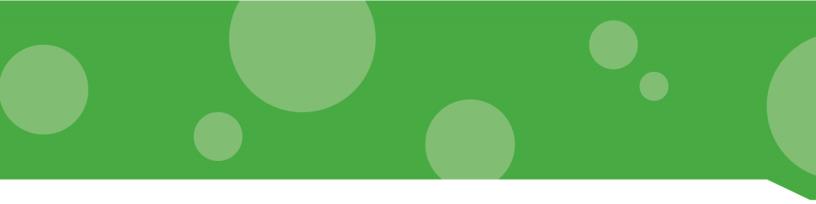 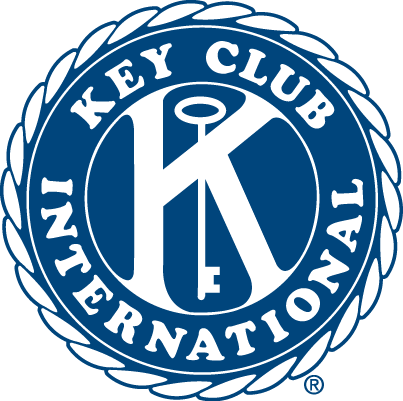 One Step at a Time
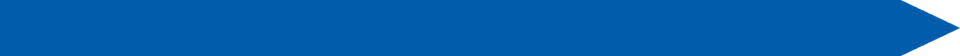 Step 2:

Decide what donations you might need to start

What will this fundraiser cost you?
[Speaker Notes: Minimizing costs is always a plus when it comes to fundraisers. 

Club officers, committee chairs, and advisors should work together to figure out what you’ll need to start off the project. 
Make sure to track how much money you spend initially, and pay back (if that is the case) those who may have loaned your club money to kick start your fundraiser]
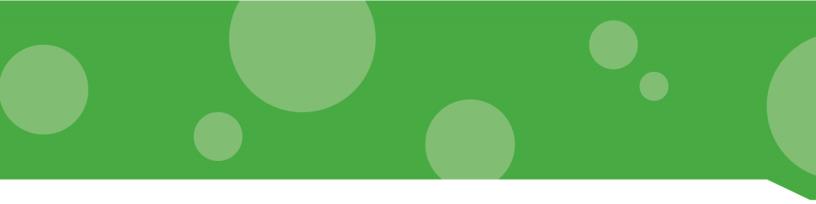 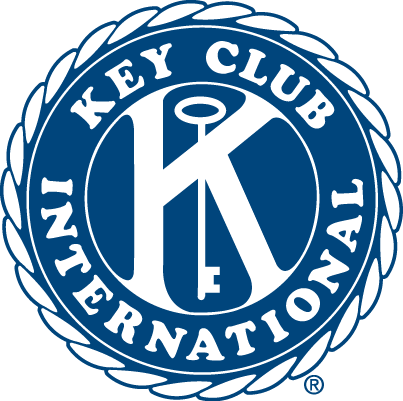 One Step at a Time
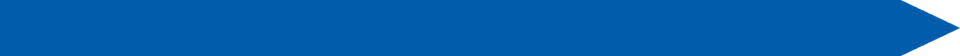 Step 3:

Approve any in-school fundraisers with your club coordinators and school administrators.
[Speaker Notes: Every school has a different policy when it comes to fundraisers.
Most schools require that fundraisers be approved by administration before they begin.

Make sure that you, your club, and your school are on the same page with your fundraiser.]
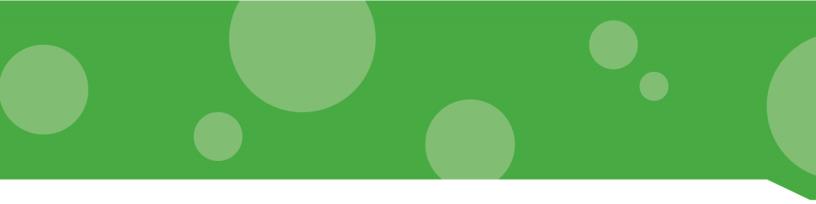 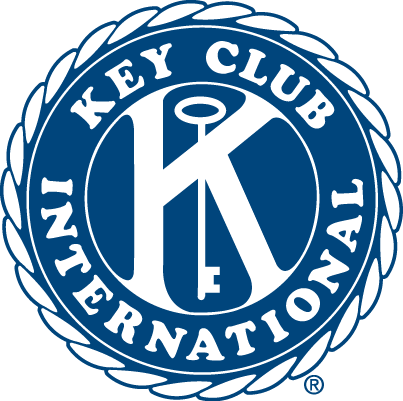 One Step at a Time
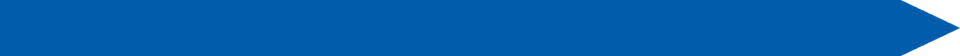 Step 4:

Make sure there is a clear leader of the project. For example, a designated officer or committee chair.
	-This will make the entire fundraiser run smoothly.
[Speaker Notes: This is where committee chairs might come in handy. 

Look for dedicated members to run a fundraiser. This will create a sense of responsibility and also build future leaders for your club and will ensure that volunteers know who will be able to answer their questions. 

If your fundraiser is large and requires more planning, it may be helpful to establish several committees along with their own committee chair, to get smaller goals done.]
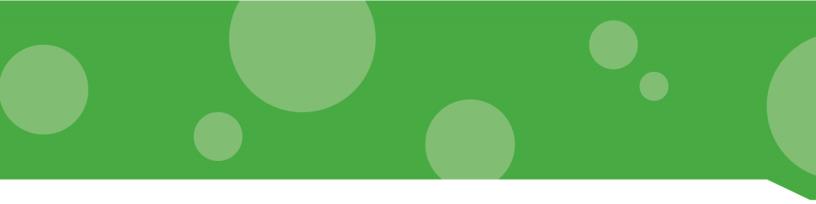 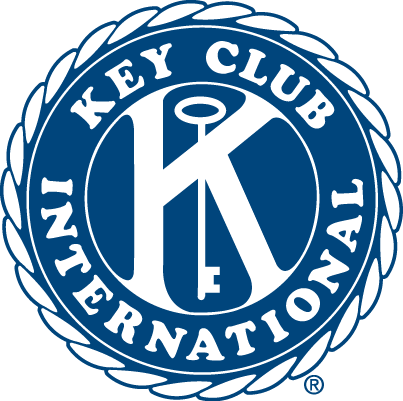 One Step at a Time
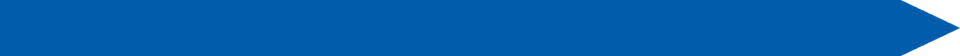 Step 5: 
Gather Volunteers! 

Make sure all your volunteers understand their role within the fundraiser and know the tasks assigned to them.
[Speaker Notes: Volunteers should come from within your club, and should be dues paid members.

Well in advance your volunteers should know when and where they will be volunteering.
	-If necessary, establish members or adults who can assist with rides to the fundraiser if it isn’t local.

Creating a schedule will help everyone understand their role, and what days/times they will be working.

In addition, make sure all your volunteers know where the funds will be going and are knowledgeable about the organization. Everyone on your volunteer staff should be able to answer questions about whatever organization you are fundraising for.]
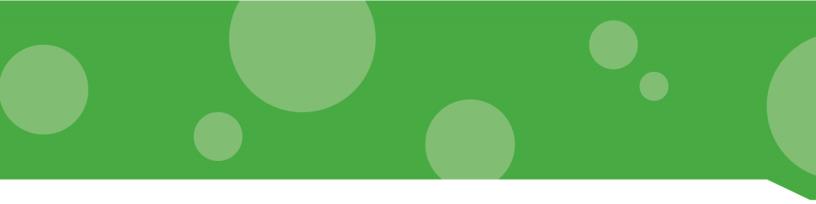 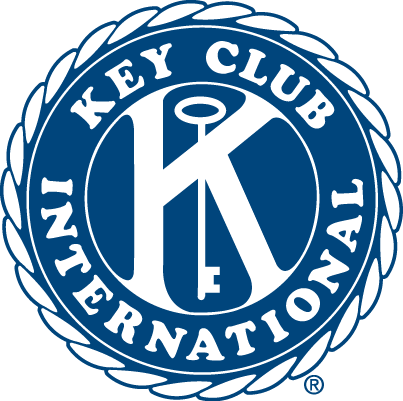 One Step at a Time
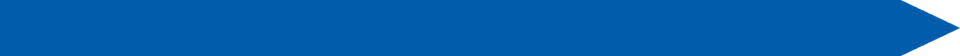 Step 6:

Execute your fundraiser and follow through with your plans.

If planned correctly, your fundraiser should go well!

If things are not going according to plan, stay calm, have patience, and work to fix the issues.
[Speaker Notes: Following through:
If you offered volunteer hours to your volunteers make sure they do get those hours. This will reflect on you, your club, and Key Club in general.
Finally, when it comes time to sending in or counting money, make sure you do this in a timely and orderly fashion.]
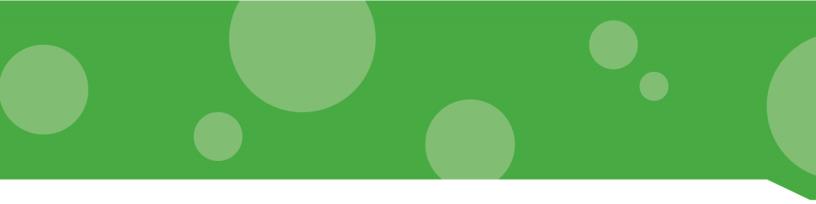 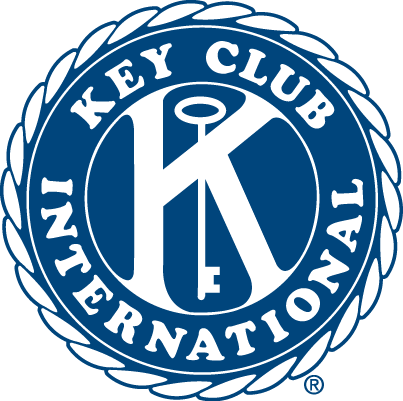 Sales Fundraisers
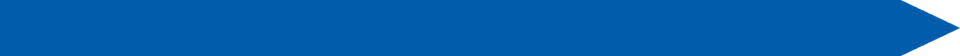 Fundraisers that sell products.
Key Club International and Kiwanis both have licensed merchandise that can be found at:
www.keyprofits.com: Lollipops, Candy, and Smencils
www.kiwanispeanutday.com: Candies, Nuts, Snacks
You can also get involved in fundraisers where merchandise is provided.
[Speaker Notes: Some schools will allow you to sell treats (such as cookies or other food) after school, not during school. This can still raise plenty of money if it is done a few times during the year, so make sure you plan ahead.

Sales Fundraisers are very common. 
Again, these must be approved by your school!]
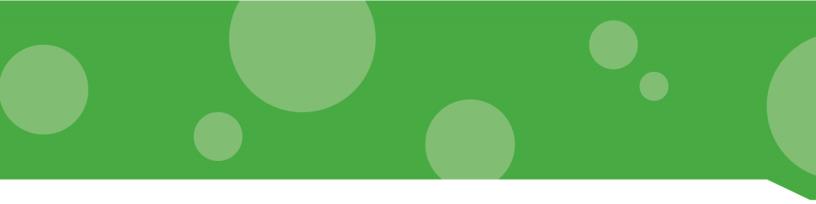 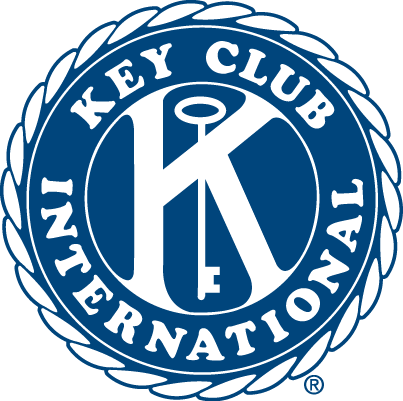 Sponsorship Fundraisers
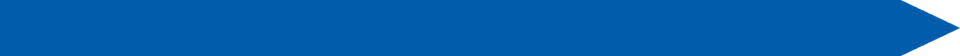 These fundraisers will require lots of planning but can be extremely successful
Sponsors to consider:
Kiwanis
Local Businesses
Credit Unions
Individual Clubs
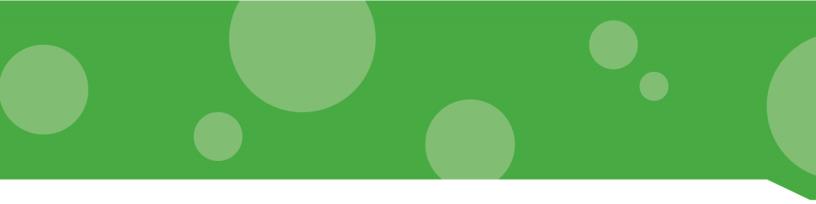 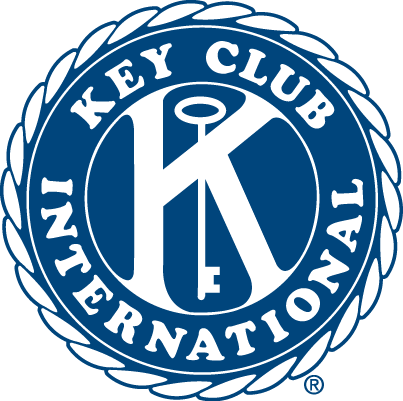 Sponsorship Fundraisers
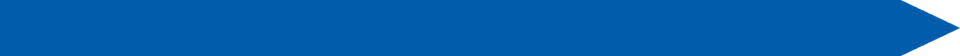 Examples include: 
Bowl-a-thons
Dance-a-thons
Walk-a-thons
Dinner Galas

You can seek corporate sponsors by selling advertisements or by telling them they can make a tax-deductible donation.
Make sure to thank your sponsors for participating, and keep them updated with photos, phone calls, emails, or letters on how your fundraiser has been doing.
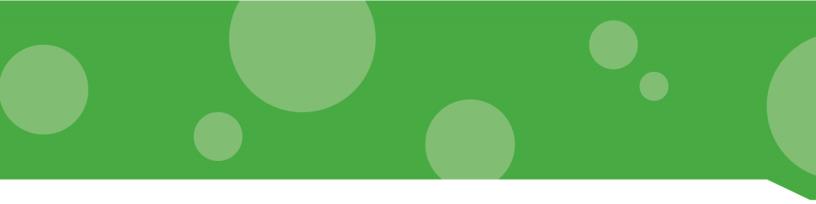 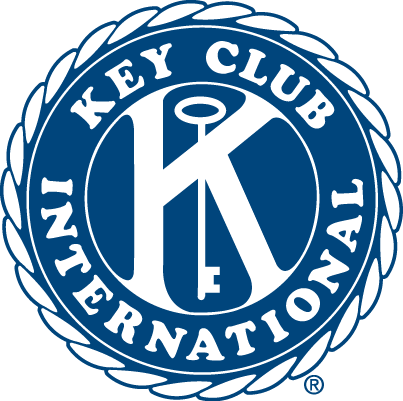 Donations
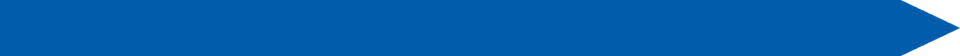 Start with donations from: 
Kiwanis
Grants for projects
FLOF and YOF (visit floridakeyclub.org)
Businesses
Sponsorships
Bucket Drops
[Speaker Notes: Kiwanis clubs will usually be willing to start a joint project, especially if you have a strong relationship with your Kiwanis Club. If you don’t have a relationship with your Kiwanis Club or they are not willing to participate, ask your Lieutenant Governor for help getting them to be active in your club.

Businesses will definitely want to help, because they can get a tax deduction. Make sure to mention 501c3 status.]
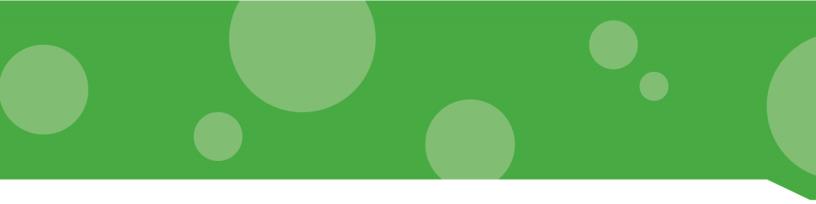 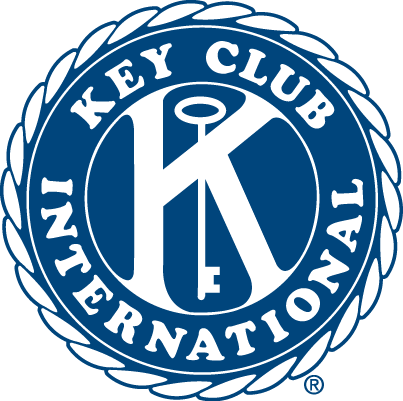 Donations cont.
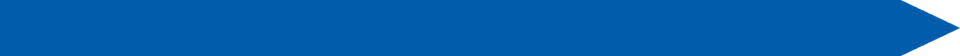 Donations can come in the form of money or goods.
A business may be willing to give your club a discount.
Time frame must be considered.
[Speaker Notes: NOTE: Businesses such as Costco and most other chains will require at LEAST a few months notice. It is always beneficial to ask for donations as early as possible and plan your fundraisers in advance. 
When it comes to donations, time frame for fundraising should always be considered.]
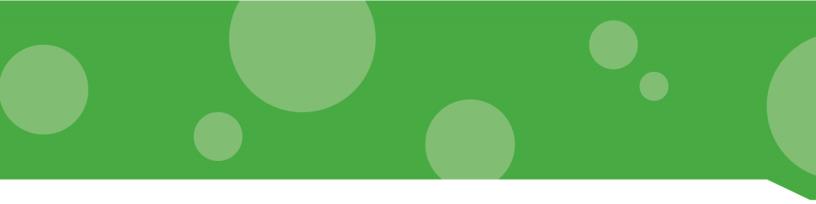 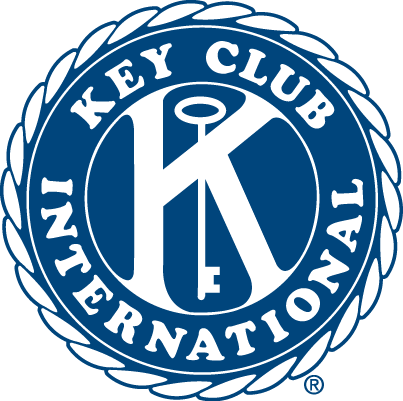 When working with Businesses
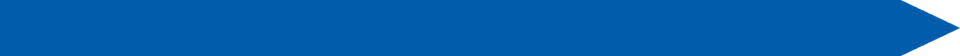 Every business has its own protocol for donations.

You should first check a businesses' website for any paperwork.

Larger business will need lots of notice.
[Speaker Notes: Every Business will have its own protocol for donations.
You should first check a businesses' website for any paperwork concerning donations.
Most larger businesses will need advanced notice in order to give a donation. 
Plan on searching for donations at least 2 months prior to your project. This will help you hone in on which businesses you can work with]
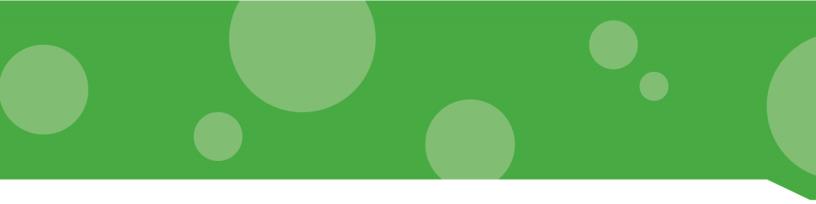 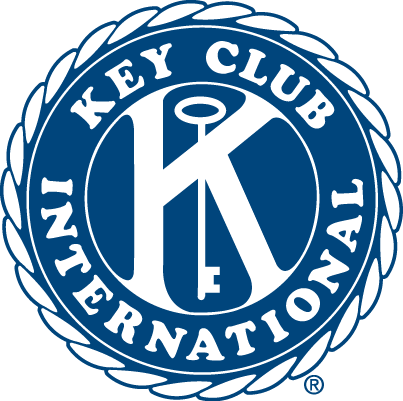 How to Ask for Money
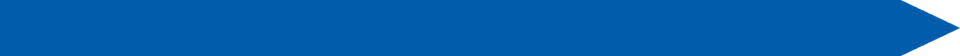 Be polite
Have confidence
Know your facts and information
Be professional
[Speaker Notes: Be extremely knowledgeable about your project and explain the impact it has on the community
Thank those who you are asking, regardless whether they are able to work with you
Don’t be pushy! Ask others for their help the way you would want someone to ask for your monetary assistance]
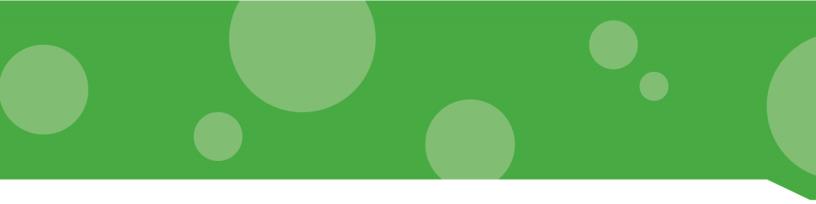 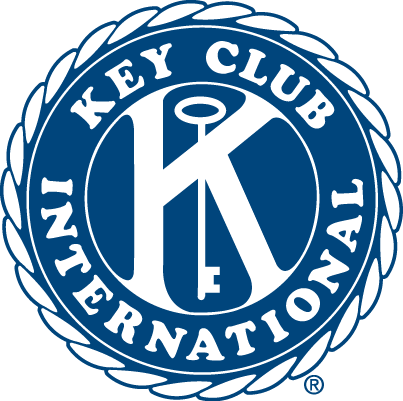 General Fundraising Tips
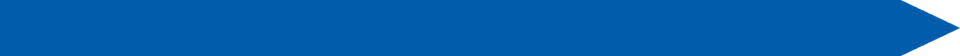 Have a goal
Have dedicated volunteers 
Have fun
Reflect on it once you’re done
[Speaker Notes: Once your fundraiser is complete, look back and consider what can be improved on. 
Establish a monetary goal and go through with it! Regardless whether your goal is met, surpassed, or insufficient, make sure you have fun and encourage your volunteers to continue working with you for future fundraisers.]
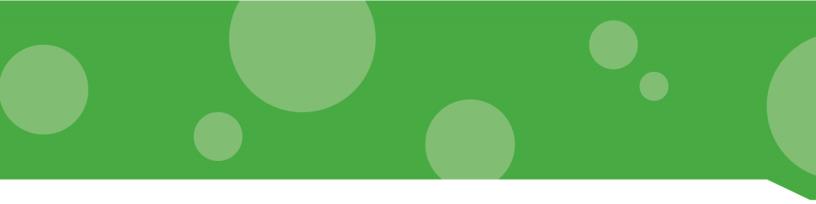 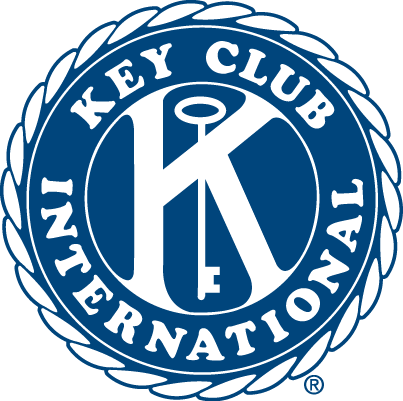 Resources
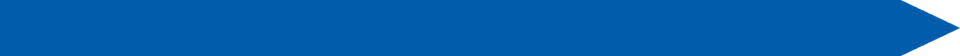 If you need help, contact one of these people:
Lieutenant Governor
Zone Administrator
District Treasurer

Online Resources
www.FloridaKeyClub.org/theeliminateproject 
www.FloridaKeyClub.org/dcon
[Speaker Notes: www.FloridaKeyClub.org/theeliminateproject >> Eliminate Project Idea Book
www.FloridaKeyClub.org/dcon >> DCON Fundraising Ideas]
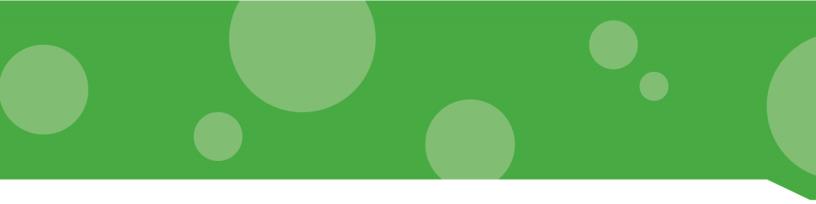 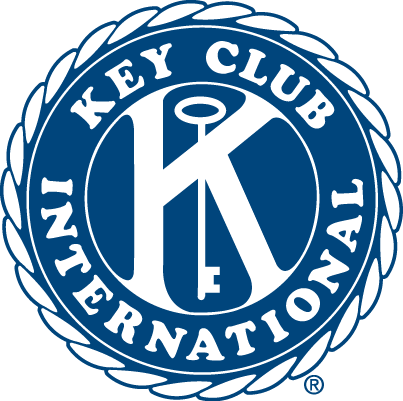 FLOF/YOF
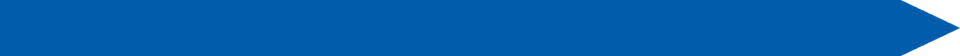 The Florida Opportunity Fund (FLOF) is a grant for service projects available only in the Florida District of Key Club International. 

FLOF can give clubs up to 2/3 the money necessary for service projects; however, schools must provide 1/3 of the amount they wish to receive.

The amount of money you can get ranges from $100 to $1,000.
[Speaker Notes: For more information on FLOF funding, visit floridakeyclub.org]
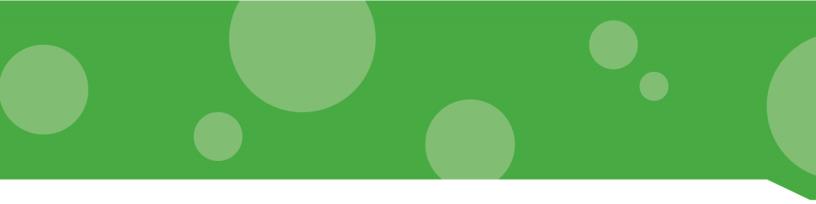 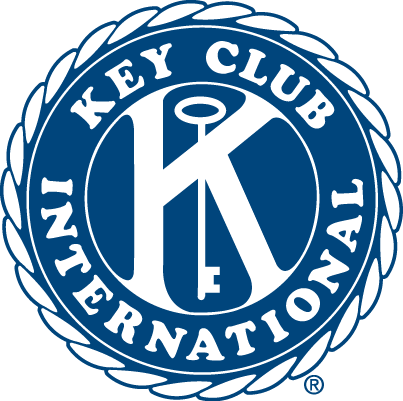 FLOF/YOF
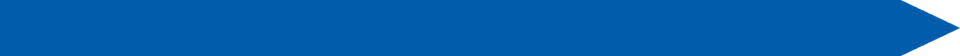 The Youth Opportunities Fund (YOF) is Key Club International’s grant program for service projects.

You can receive funding for projects between $100-$2,000 once a year. Applicants must have an adult advisor.

Applications must be received by Key Club International on or prior to October 15.

Decisions are released Mid-January.
[Speaker Notes: For more information on YOF funding, visit keyclub.org or floridakeyclub.org]
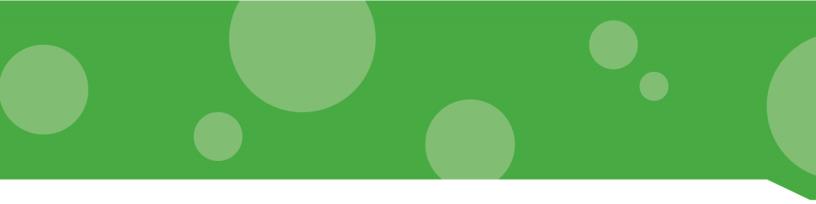 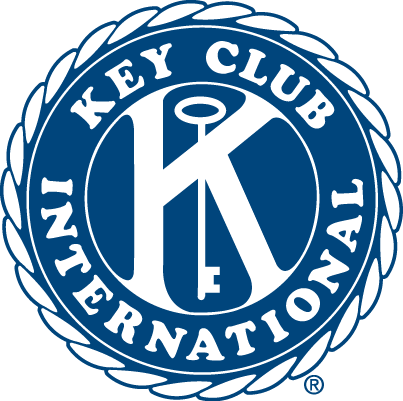 FLOF/YOF
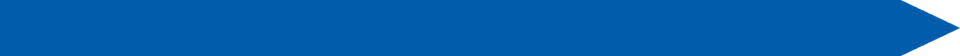 In order to apply, go to www.floridakeyclub.org
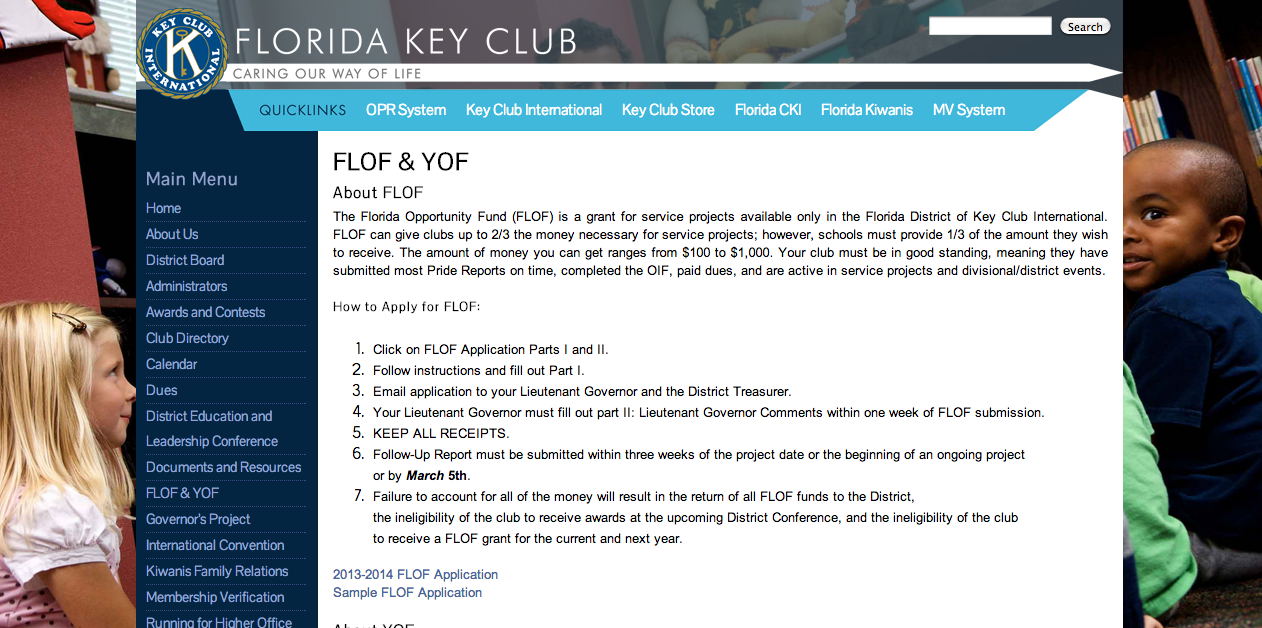 Under the “FLOF/YOF” tab, you will find all the information necessary to apply.
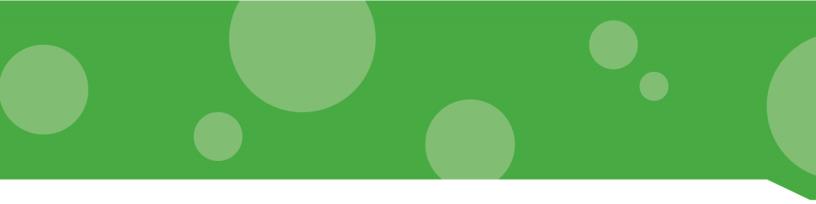 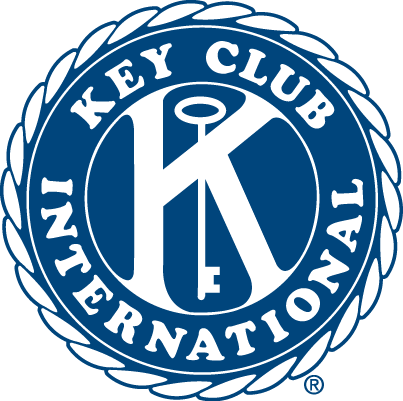 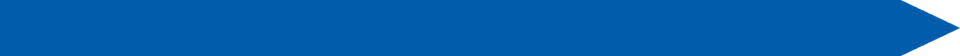 Questions?